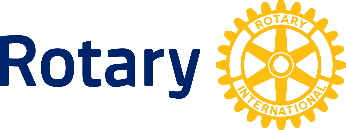 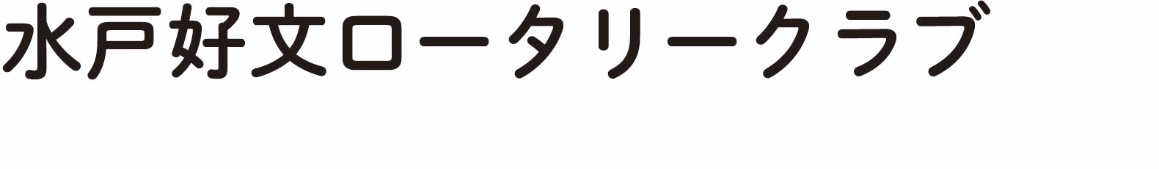 No. 455
５月　第１例会　令和４年５月８日（日）　９：００～　つくば国際会議場
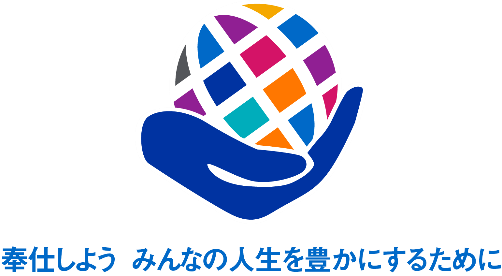 .国際ロータリー第2820地区2021-2022年度地区大会
つくば国際会議場
記念講演　勝間　靖 氏
４月　第2例会　於：水戸三の丸ホテル　４月21日18：30～
会長の時間
青少年奉仕月間
皆様こんばんは。
　次回の例会は5月8日つくば国際会議場　地区大会となります。
　多くの会員の参加を希望致します。以前川上会員による”女子の　エンパワーメント”の講演がありその事に対する表彰が有ります。　どうか皆様もご期待して下さい。
　さて、昨年五十嵐年度より始まりました”みとちゃん　ミモザプロジェクト”の御礼が水戸市長より届きました。このプロジェクトは生理貧困に対するプロジェクトで、当クラブも物品の支援を行いました。今後も継続していきたいと思います。
　また、ロータリー賞も無事クリア致しました。ご協力有難うございました。
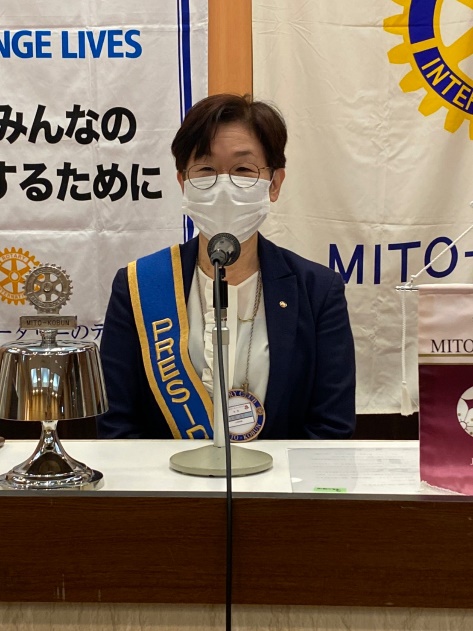 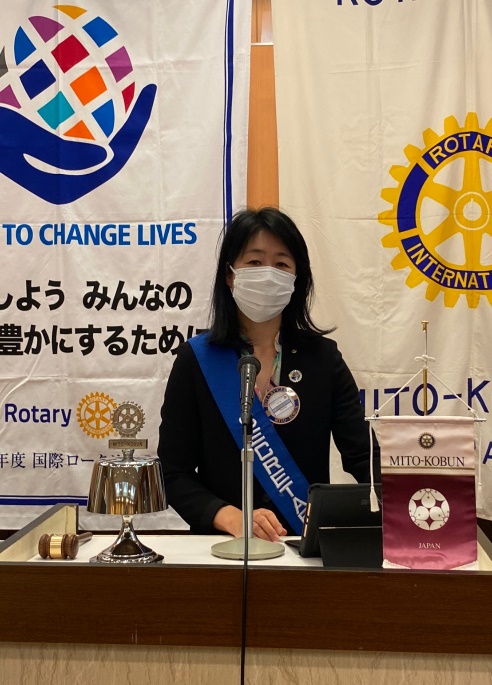 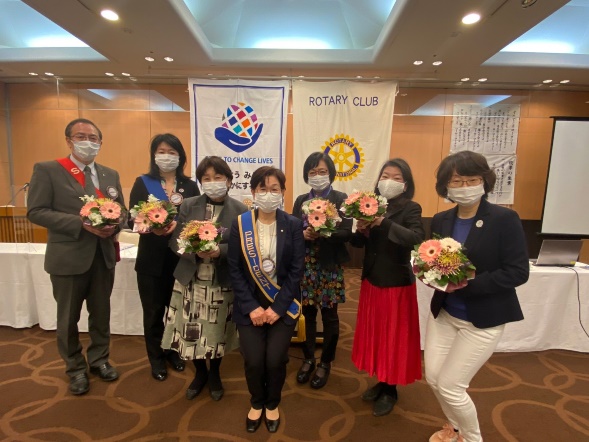 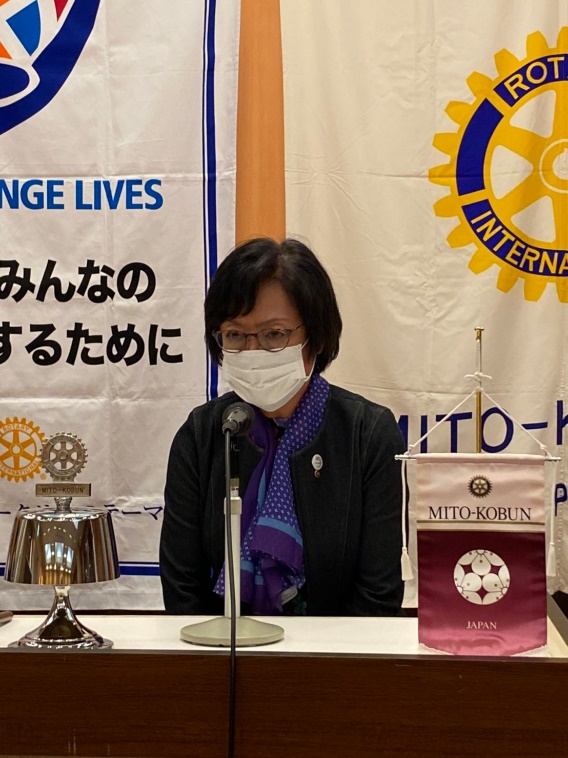 お誕生日おめでとうございます！
１月生まれ　友田さん
２月生まれ　伊藤さん
３月生まれ　五十嵐さん　川上さん　木村さん　藤澤さん
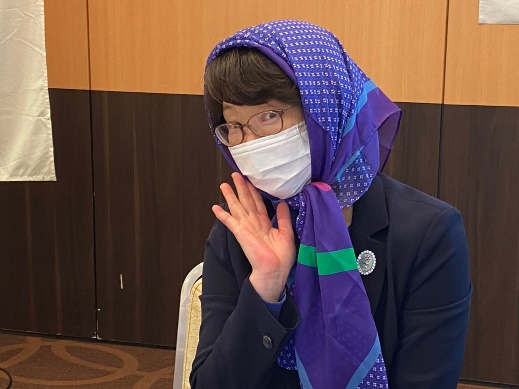 出席報告
幹事報告
卓話
伊藤道子会長エレクト

4月9日～10日PETSに参加し、次年度の方向性についてお話しします。
RI国際ロータリーのテーマ、②2820地区のスローガン、③水戸好文ロータリーの方向性についてです。
次年度のRIテーマは、「イマジンロータリー」です。ジョンレノンの『イマジン』をぜひもう一度聞き直してみてください。まさにあの歌詞のようなテーマです。
次年度のRI会長はジェニファー・ジョーンズさんで、カナダの方です。「大きな夢を抱き、行動を起こすことをロータリーの会員に求めています」「私たちにはみんな、夢があります。しかし、その実現のために行動するかどうかを決めるのは私たちです。」「想像してください、私たちがベストを尽くせる世界を。」「私たちは毎朝目覚めるとき、その世界に変化をもたらせると知っています。」というようなことを言っています。
次年度テーマのロゴマークは、オーストラリア先住民族・アボリジニのグラフィックデザイナーのリキ・サラム氏が作りました。アボリジニの文化で「円」は互いにつながっていることを意味し、「7つの点」はロータリーの7つの重点分野、「円と7つの点」を合わせると航路を示す星、つまり私たちの道しるべとなります。下の緑の横棒は、「掘り出し棒」で力仕事をするときに使うものです。行動を起こすロータリーの会員にとって、物事を成し遂げるための道具となります。
緑、紫、白の3色は、多様性、公平さ、インクルージョンを表します。また、環境、ポリオ根絶、平和も表します。
この3つの色は、イギリスの女性参政権運動「サフラジェット」の色でもあり、ジョーンズ氏が初の女性ＲＩ会長である意味を表しています。
2820地区ガバナーエレクトは大野治夫氏です。2022-23年度のスローガンは、Enjoy Life　～人生を楽しむ～、地区目標は「一人ひとりが想像力をもって奉仕する」です。「人生を楽しむ」いい言葉です。仕事は苦しくても、ロータリーは楽しくなければならないと、私も思います。
さて、次年度の水戸好文ロータリーのテーマですが、「現状維持」です。これは後ろ向きの意味ではなく、コロナでいろいろなことができなくなってしまったのですが、変わることなく行動できるように、という意味です。ウクライナではロータリーの活動すらできない状況です。現状を維持できることは意味があり、歴代の会長が築いてきたものを現状維持することは、私の最高目標でもあります。次年度、どうぞよろしくお願いします。
4/21(木) 幹事報告
⑴理事会報告
○協議事項→承認
1．5月プログラムについて
　第1例会8日(日）つくば国際会議場「地区大会」8:30登録開始、9:00開会
　第2例会19日(木）19−20時三の丸H「クラブ協議会：今年度実績報告、次年度委員会引継ぎ」　　　　　　　　　　　　　
　　→LINEで原稿を集めて時間短縮する．
　　ダスキンメリーメイドマネージャー篠原さん卓話「安心安全に暮らすためのお片付け術（仮）」御礼菓子折り
2．日赤乳児院5月に物品購入、アフラックペアレンツハウス寄付1万円、みとちゃんミモザプロジェクト支援要請があるまで保留
3．次年度テーマ旗、前会長・幹事章購入
4．5月わんぱーくおもちゃの清掃奉仕活動、後日LINEにて日程アンケート、おもちゃ寄付QUOカード＋1万円
5．茨城新聞広告掲載　3万円協賛
6．会員勧誘パンフレット作成　担当：会員増強委員会&IT公共イメージ委員会
○報告事項
1．6月プログラム
　第1例会2日(木）19−20時三の丸H会長幹事「1年間を顧みて」、「新旧ガバナー補佐ご挨拶」
　第2例会16日(木）19−20時「最終例会」ときわ亭8,500円コース、飲み物別、クラブより補助金2,000円/名
⑵4/11水戸さくらRC30周年記念式典時に、ガバナーよりウクライナ支援についてのお話がありました．ウクライナの惨状やロータリー支援の様子が、約3分半の動画にてご覧になれます．＊ガバナー事務所HP→会員入口→新着情報より
⑶今年度ロータリー賞受賞です．皆様のご協力ありがとうございました．
(4)地区大会車の乗り合わせ確認：友田号(永田会長、川上会員)、井坂号(五十嵐会員・松本会員・森田会員）、藤澤号(伊藤会員、坂本会員）